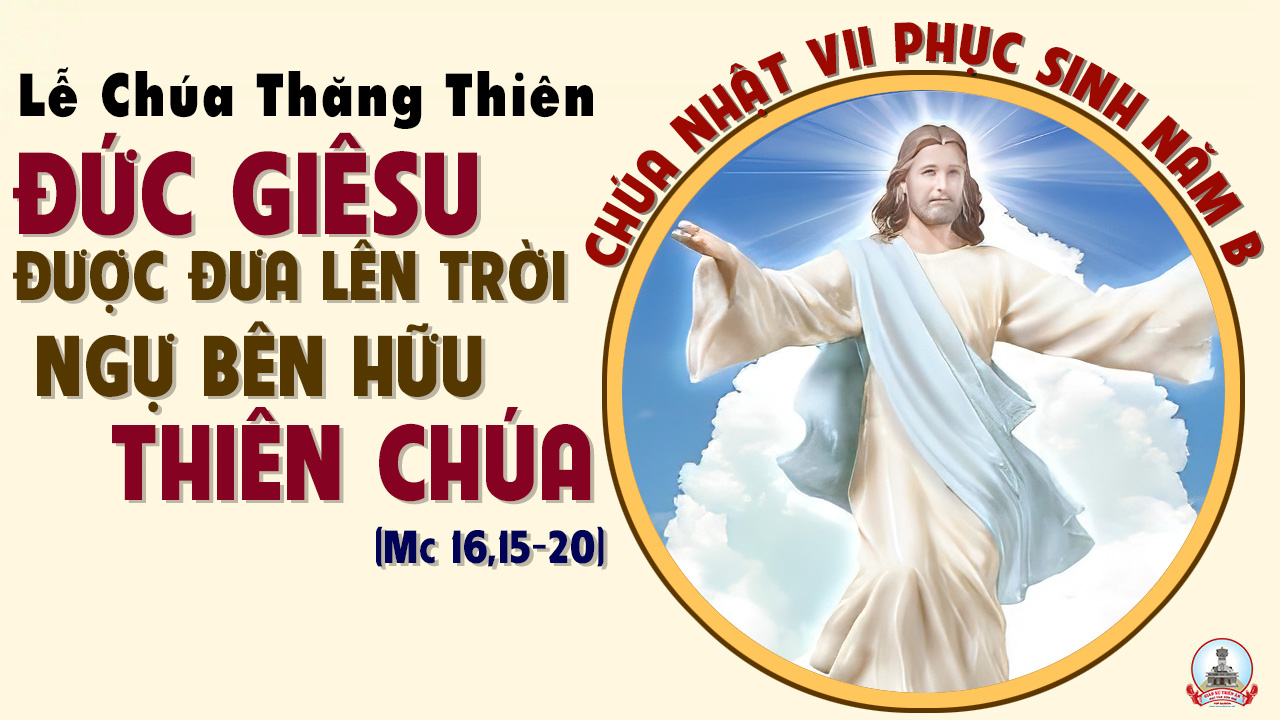 Ca nhập lễ 
HÔM NAY MỪNG CHÚA LÊN TRỜI 
Mi Trầm
Tk1: Hôm nay mừng Chúa lên trời trần hoàn vang tiếng ca. Hôm nay mừng Chúa lên trời triều thần vang câu hát. Này ngày vinh quang rạng ngời ánh sáng khúc nhạc mừng trời đất hoà ca.
Đk: Ngợi khen Chúa lên trời trong ánh vinh quang. Ngợi khen Chúa ngự trị giữa chốn huy hoàng.  Ngợi khen Chúa lên trời trong ánh vinh quang. Ngợi khen Chúa ngự trị trên cõi Thiên Đàng.
Tk2: Vui lên muôn nước muôn người đời trần gian sẽ qua. Vui lên muôn nước muôn người chờ về nơi thiên quốc. Họp mừng bên Cha tình Người bao la chốn thiên đình chung tiếng hoà ca.
Đk: Ngợi khen Chúa lên trời trong ánh vinh quang. Ngợi khen Chúa ngự trị giữa chốn huy hoàng.  Ngợi khen Chúa lên trời trong ánh vinh quang. Ngợi khen Chúa ngự trị trên cõi Thiên Đàng.
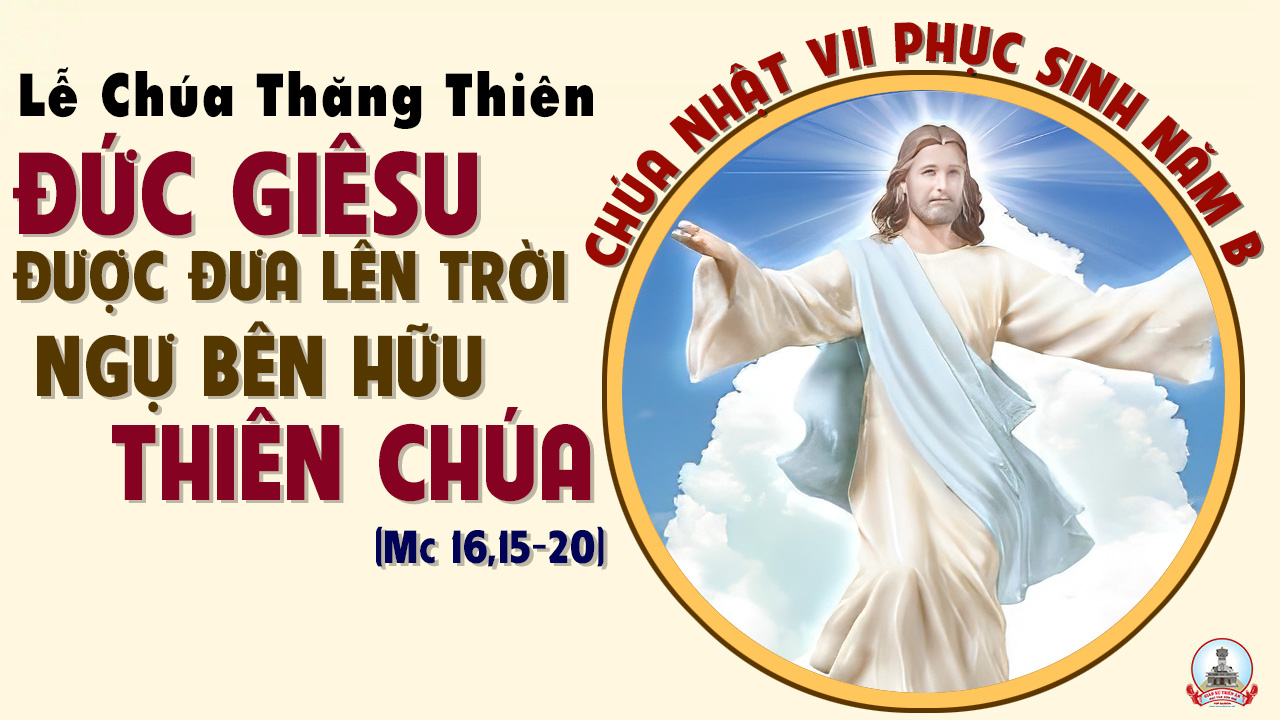 Kinh Thương Xót
Xin Chúa thương xót chúng con. Xin Chúa thương (nguyện) xin Chúa thương, xin thương xót chúng con. Xin Chúa Ki-tô, xin Chúa Ki-tô thương xót chúng con.
** Xin Chúa Ki-tô thương xót chúng con. Xin Chúa thương xót chúng con, xin thương xót chúng con. Xin thương xót chúng con.
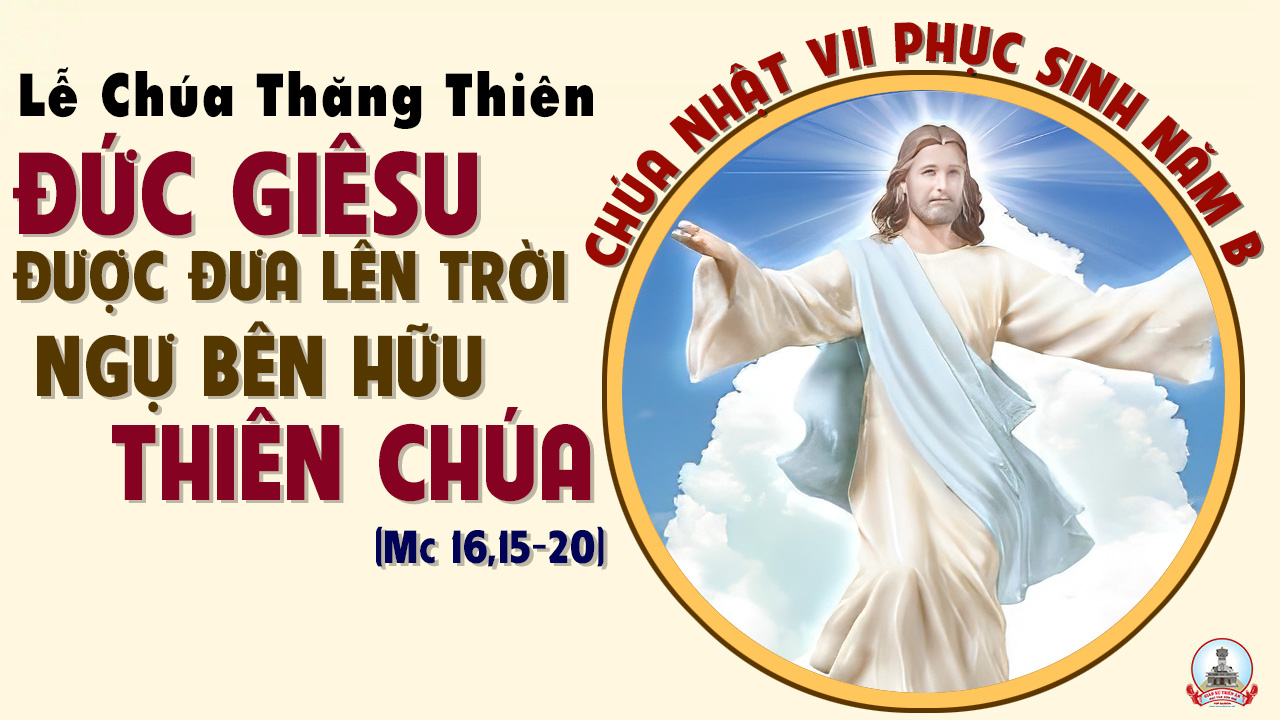 KINH VINH DANH
Ca Lên Đi 2
Chủ tế: Vinh danh Thiên Chúa trên các tầng trời. Và bình an dưới thế, bình an dưới thế cho người thiện tâm.
Chúng con ca ngợi Chúa. Chúng con chúc tụng Chúa. Chúng con thờ lạy Chúa. Chúng con tôn vinh Chúa. Chúng con cảm tạ Chúa vì vinh quang cao cả Chúa.
Lạy Chúa là Thiên Chúa, là Vua trên trời, là Chúa Cha toàn năng. Lạy Con Một Thiên Chúa, Chúa Giê-su Ki-tô.
Lạy Chúa là Thiên Chúa, là Chiên Thiên Chúa, là Con Đức Chúa Cha. Chúa xoá tội trần gian, xin thương, xin thương, xin thương xót chúng con.
Chúa xoá tội trần gian, Xin nhận lời chúng con cầu khẩn. Chúa ngự bên hữu Đức Chúa Cha, xin thương, xin thương, xin thương xót chúng con.
Vì lạy Chúa Giê-su Ki-tô, chỉ có Chúa là Đấng Thánh, chỉ có Chúa là Chúa, chỉ có Chúa là Đấng Tối Cao, cùng Đức Chúa Thánh Thần trong vinh quang Đức Chúa Cha. A-men. A-men.
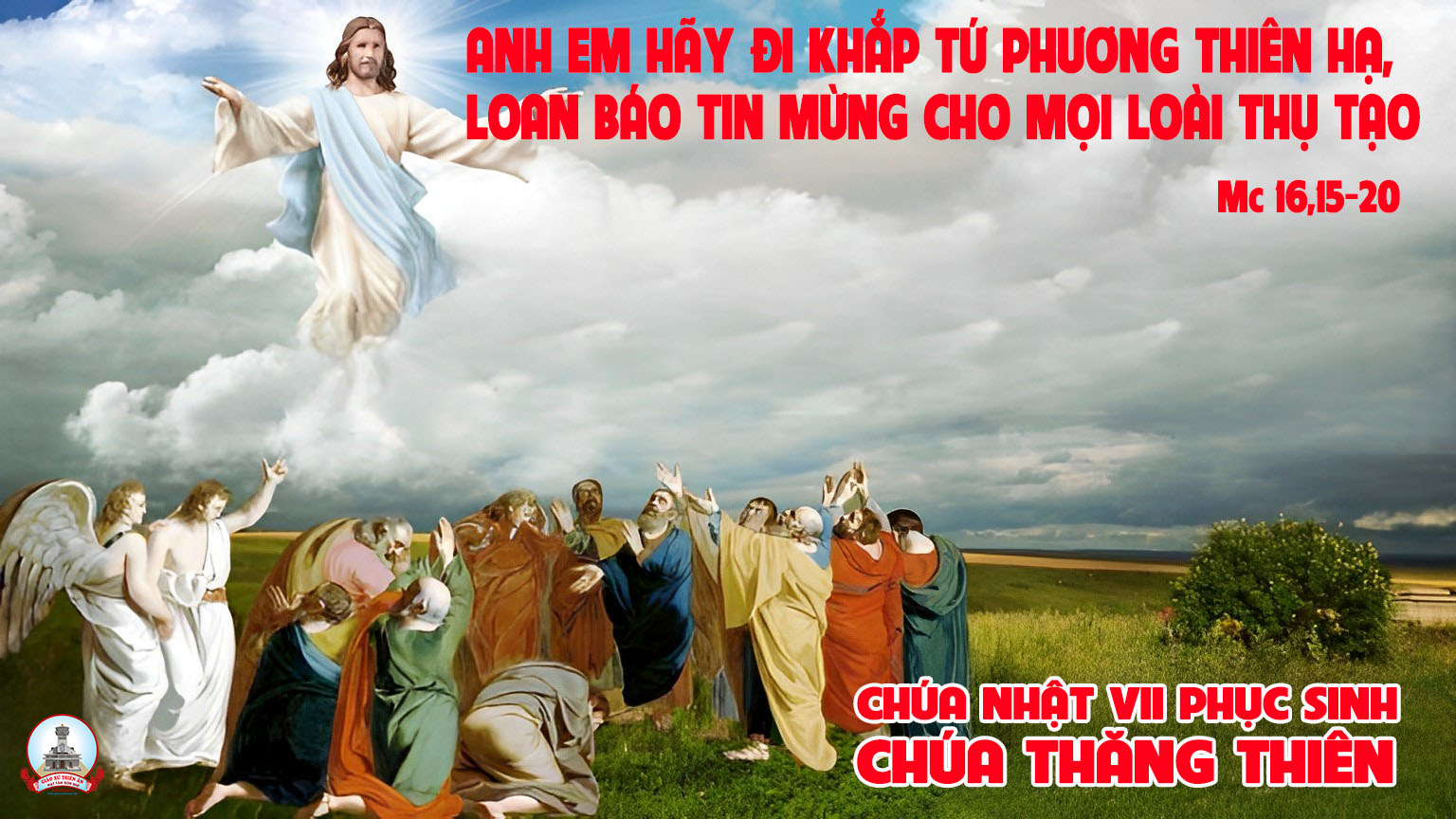 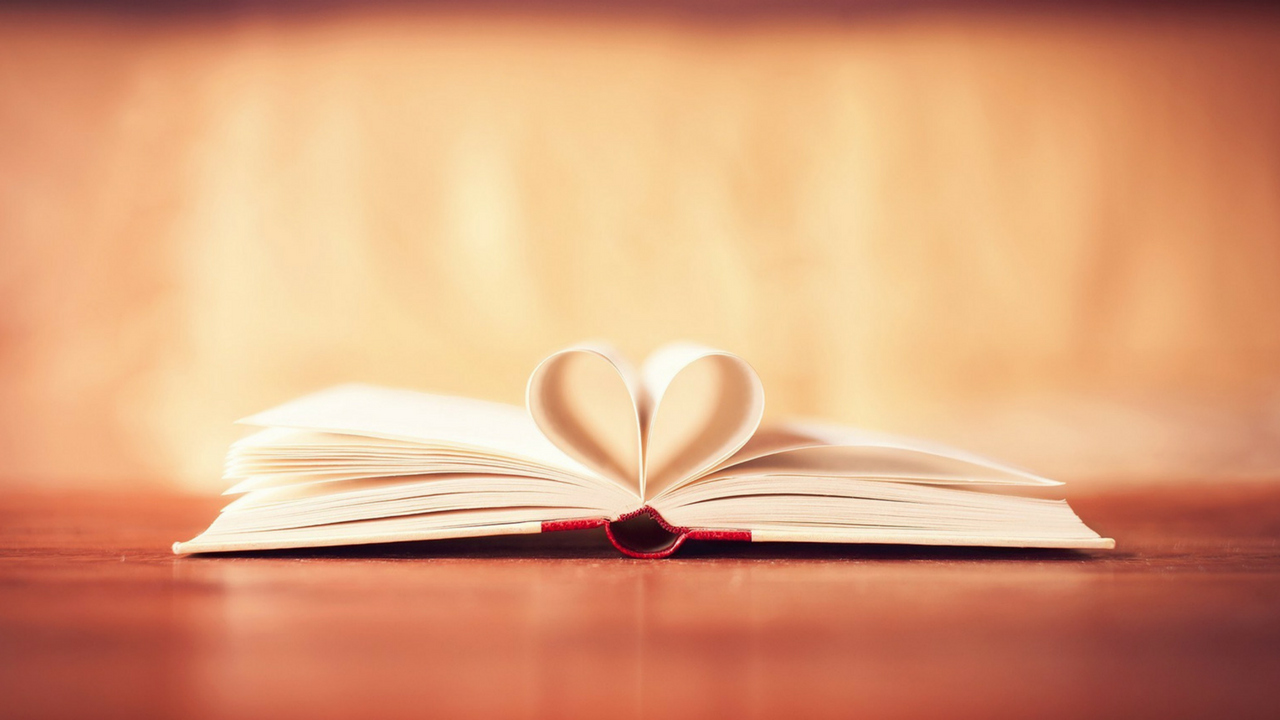 Đức Giê-su được cất lên ngay trước mắt các ông.
Bài Đọc 1
Bài trích sách công vụ Tông Đồ
THÁNH VỊNH 46CHÚA NHẬT CHÚA THĂNG THIÊNNĂM BLM THÁI NGUYÊN03 Câu
Đk: Chúa ngự lên giữa tiếng tưng bừng, Chúa ngự lên giữa tiếng kèn vang.
Tk1: Vỗ tay đi nào ngàn muôn dân hỡi ! Tán tụng Chúa Trời nào hãy hò reo.  Vì Chúa Đấng Tối Cao khả úy, Ngài là Đại Đế Đấng thống trị trần gian.
Đk: Chúa ngự lên giữa tiếng tưng bừng, Chúa ngự lên giữa tiếng kèn vang.
Tk2: Chúa tiến lên trong ngàn câu hoan chúc. Chúa ngự lên ngàn vạn tiếng kèn vang.  Nào ta hãy ca mừng Thiên Chúa, mừng Ngài là Chúa khắp các vua trần ai.
Đk: Chúa ngự lên giữa tiếng tưng bừng, Chúa ngự lên giữa tiếng kèn vang.
Tk3: Đức Vua cai trị toàn cả thế giới, xướng lên ca vịnh mừng Chúa là Vua.  Này Chúa Đấng thống trị vạn quốc, ngàn đời rực rỡ Chúa hiển trị ngàn thu.
Đk: Chúa ngự lên giữa tiếng tưng bừng, Chúa ngự lên giữa tiếng kèn vang.
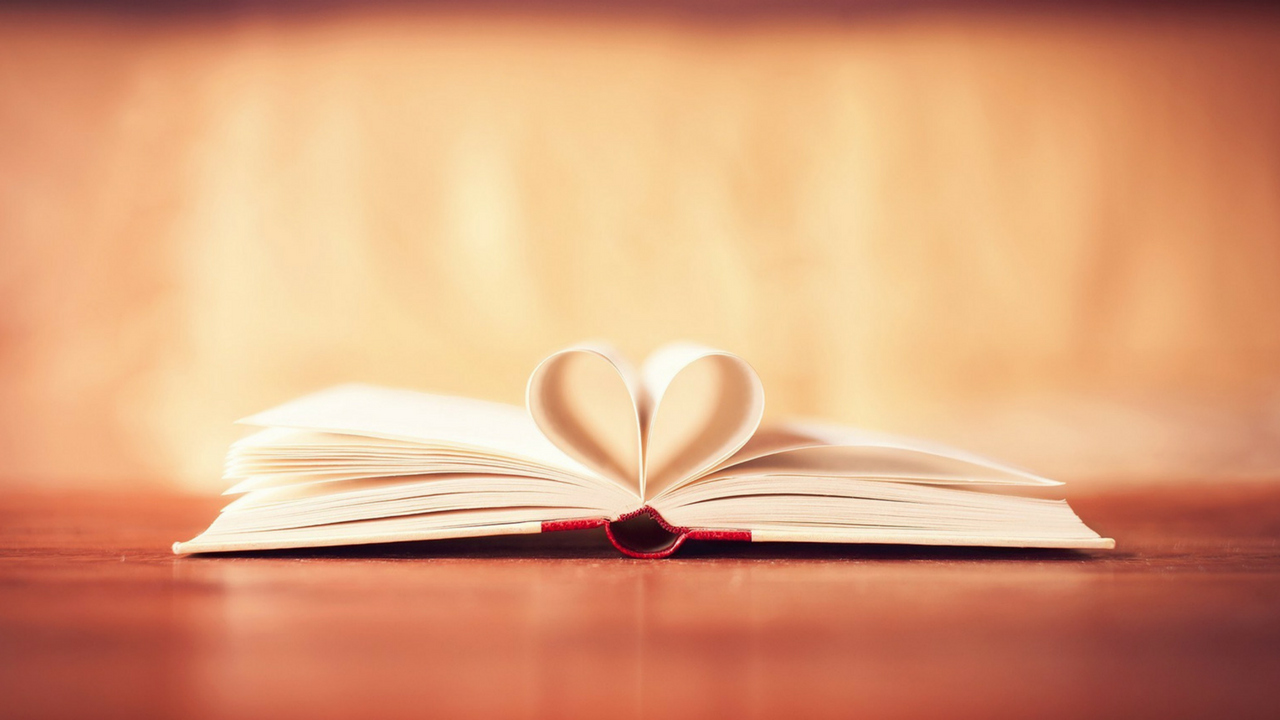 Thiên Chúa đã đặt
Đức Ki-tô ngự bên hữu Người trên trời.
Bài Đọc 2
Bài trích thư của thánh Phao-lô tông đồ gửi tín hữu Ê-phê-xô.
Alleluia-Alleluia:
Chúa phán: “Các con hãy đi giảng dạy cho muôn dân, Thầy sẽ luôn ở cùng các con mọi ngày cho đến tận thế.”
Alleluia…
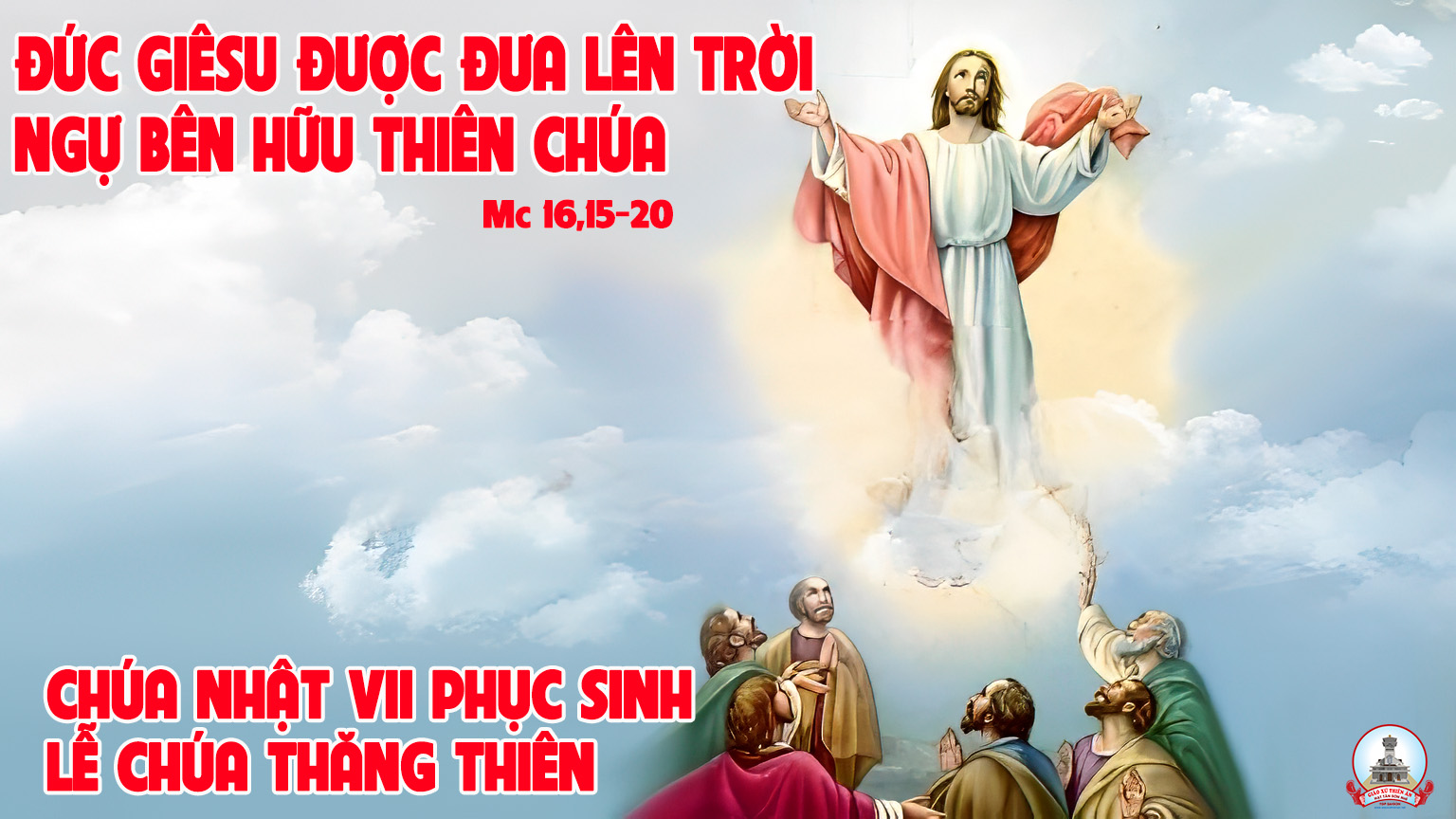 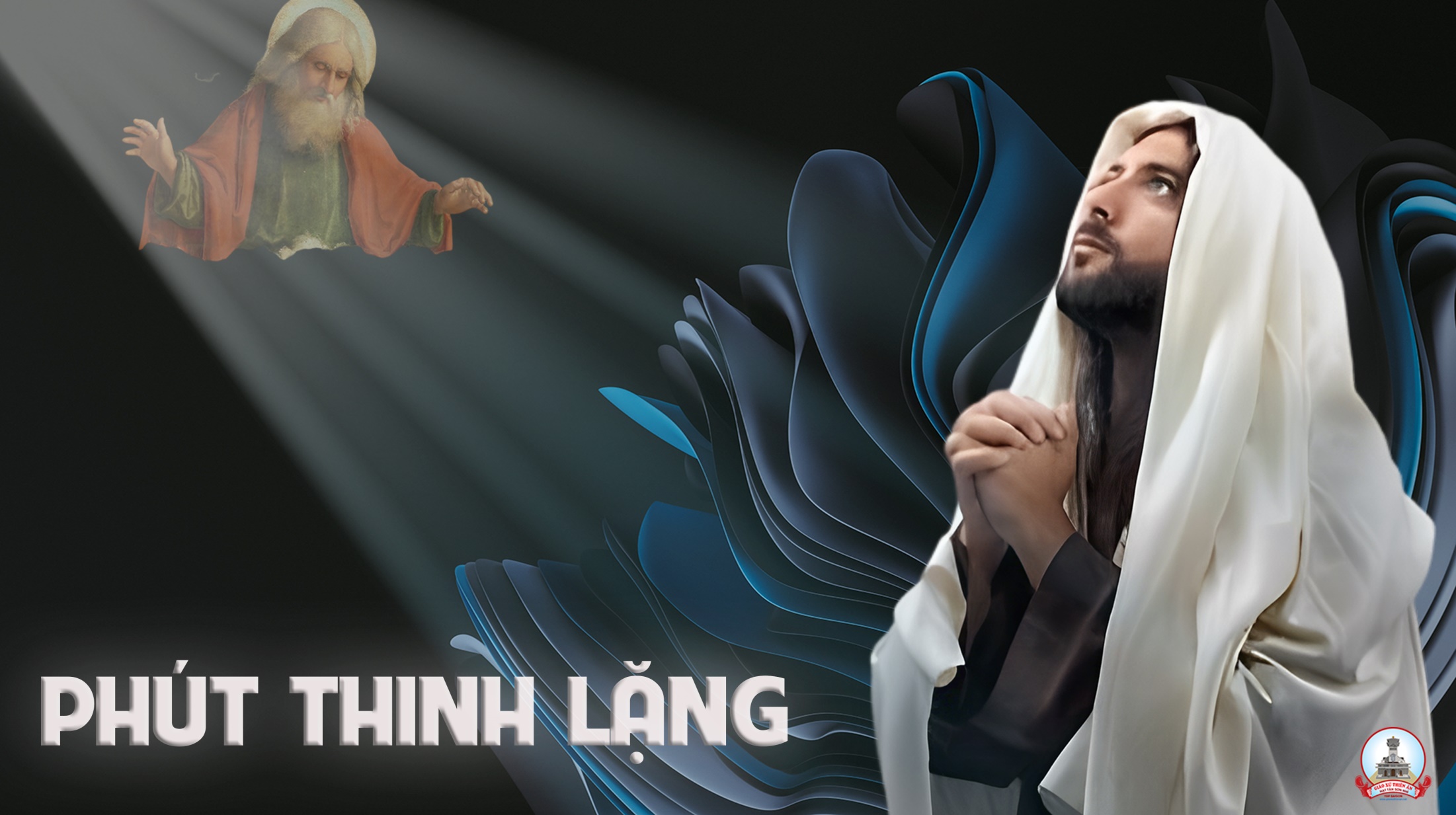 KINH TIN KÍNH
Tôi tin kính một Thiên Chúa là Cha toàn năng, Đấng tạo thành trời đất, muôn vật hữu hình và vô hình.
Tôi tin kính một Chúa Giêsu Kitô, Con Một Thiên Chúa, Sinh bởi Đức Chúa Cha từ trước muôn đời.
Người là Thiên Chúa bởi Thiên Chúa, Ánh Sáng bởi Ánh Sáng, Thiên Chúa thật bởi Thiên Chúa thật,
được sinh ra mà không phải được tạo thành, đồng bản thể với Đức Chúa Cha: nhờ Người mà muôn vật được tạo thành.
Vì loài người chúng ta và để cứu độ chúng ta, Người đã từ trời xuống thế.
Bởi phép Đức Chúa Thánh Thần, Người đã nhập thể trong lòng Trinh Nữ Maria, và đã làm người.
Người chịu đóng đinh vào thập giá vì chúng ta, thời quan Phongxiô Philatô; Người chịu khổ hình và mai táng, ngày thứ ba Người sống lại như lời Thánh Kinh.
Người lên trời, ngự bên hữu Đức Chúa Cha, và Người sẽ lại đến trong vinh quang để phán xét kẻ sống và kẻ chết, Nước Người sẽ không bao giờ cùng.
Tôi tin kính Đức Chúa Thánh Thần là Thiên Chúa và là Đấng ban sự sống, Người bởi Đức Chúa Cha và Đức Chúa Con mà ra,
Người được phụng thờ và tôn vinh cùng với Đức Chúa Cha và Đức Chúa Con: Người đã dùng các tiên tri mà phán dạy.
Tôi tin Hội Thánh duy nhất thánh thiện công giáo và tông truyền.
Tôi tuyên xưng có một Phép Rửa để tha tội. Tôi trông đợi kẻ chết sống lại và sự sống đời sau. Amen.
LỜI NGUYỆN TÍN HỮU
Chúng ta cầu xin Chúa cho mỗi người chúng ta luôn biết hướng lòng về quê hương đích thực ở trên trời và cũng biết cùng nhau xây dựng Nước Trời ngay ở đời này bằng đời sống yêu thương phục vụ.
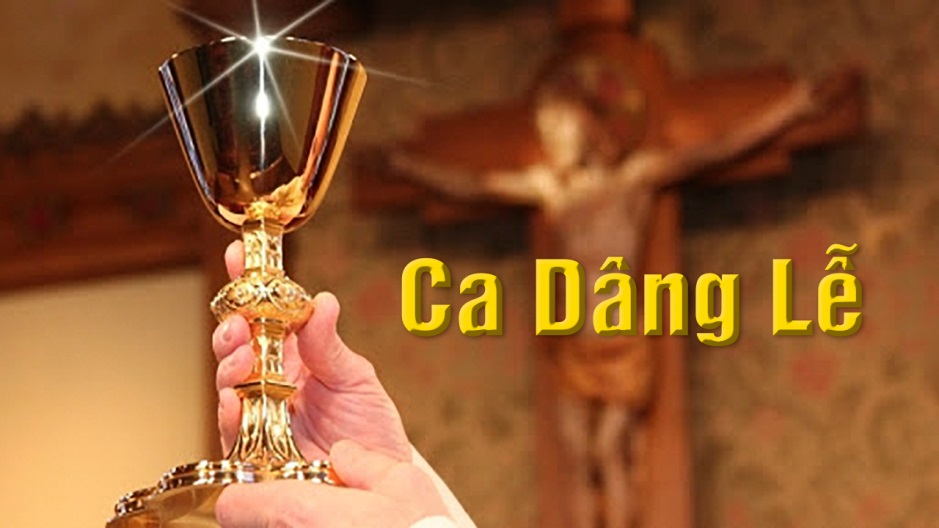 Ca Dâng Lễ 
 TÂM TÌNH CON DÂNG 1Mai Khanh
Tk1: Với bao tâm tình này con kính dâng lên Ngài, đời con đây tiến dâng lên Ngài tất cả.
***: Chúa luôn ở cùng dù bao khổ đau trên đời vụt tan đi ánh dương chiếu soi bình an.
Đk: Kỳ công Cha ban cho thế giới lãnh phúc ân bao la tuyệt vời, này con dâng lên Cha bánh thơm sạch tinh,
***: lòng Cha bao dung như suối nước mát tưới tiêu cho xanh ruộng đồng, này rượu thơm con dâng dám mong Cha nhận cho.
Tk2: Trái thơm ngọt lành này con kính dâng lên Ngài, cùng bao nhiêu trái tim mang đầy nhiệt huyết,
***: tiếng ca tiếng cười cùng bao nỗi vui nỗi buồn. Ngài khoan dung dám mong xin Ngài nhận cho.
Đk: Kỳ công Cha ban cho thế giới lãnh phúc ân bao la tuyệt vời, này con dâng lên Cha bánh thơm sạch tinh,
***: lòng Cha bao dung như suối nước mát tưới tiêu cho xanh ruộng đồng, này rượu thơm con dâng dám mong Cha nhận cho.
Thánh Thánh Thánh
Thánh! Thánh! Thánh! Chúa là Thiên Chúa các đạo binh. Trời đất đầy vinh quang Chúa. Hoan hô Chúa trên các tầng trời.
** Hoan hô Chúa trên các tầng trời. Chúc tụng Đấng ngự đến nhân danh Chúa. Hoan hô Chúa trên các tầng trời, hoan hô Chúa trên các tầng trời.
Lạy Chiên Thiên
Lạy Chiên Thiên Chúa, Đấng xoá tội trần gian, xin thương xót chúng con. Lạy Chiên Thiên Chúa, Đấng xoá tội trần gian,
** xin thương xót, xin thương xót chúng con. Lạy Chiên Thiên Chúa, Đấng xoá tội trần gian, xin ban bình an cho chúng con.
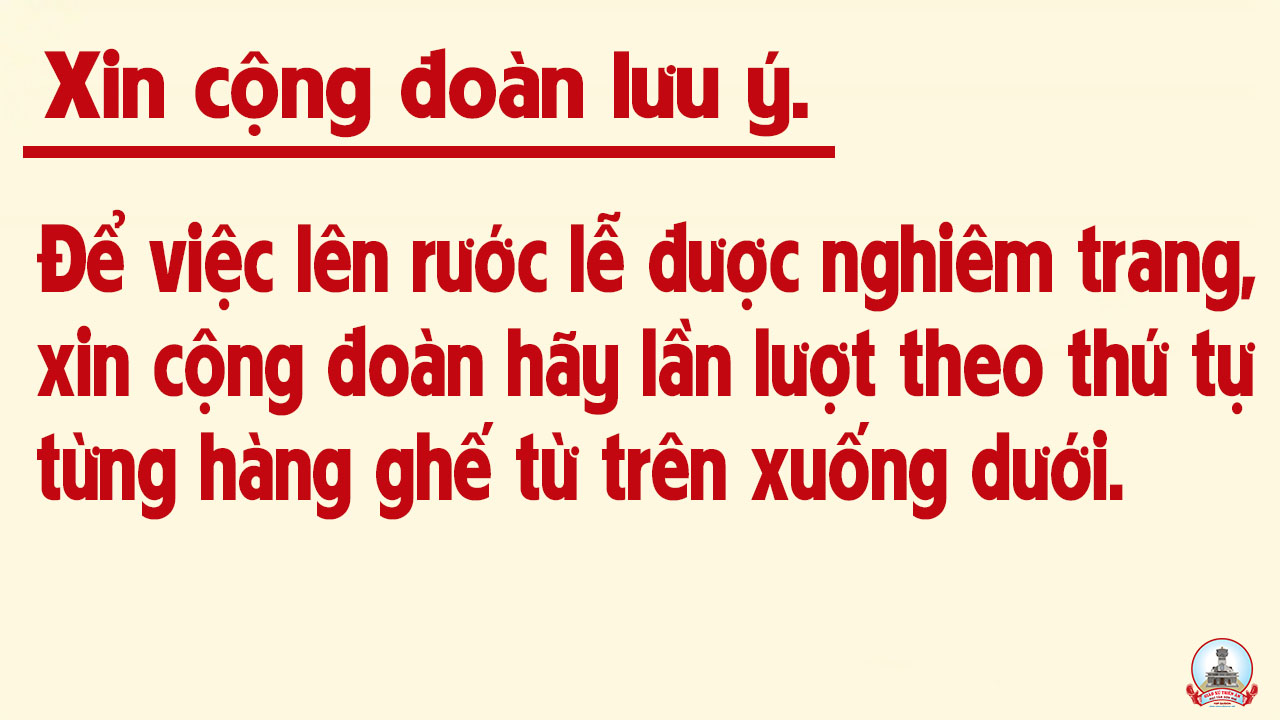 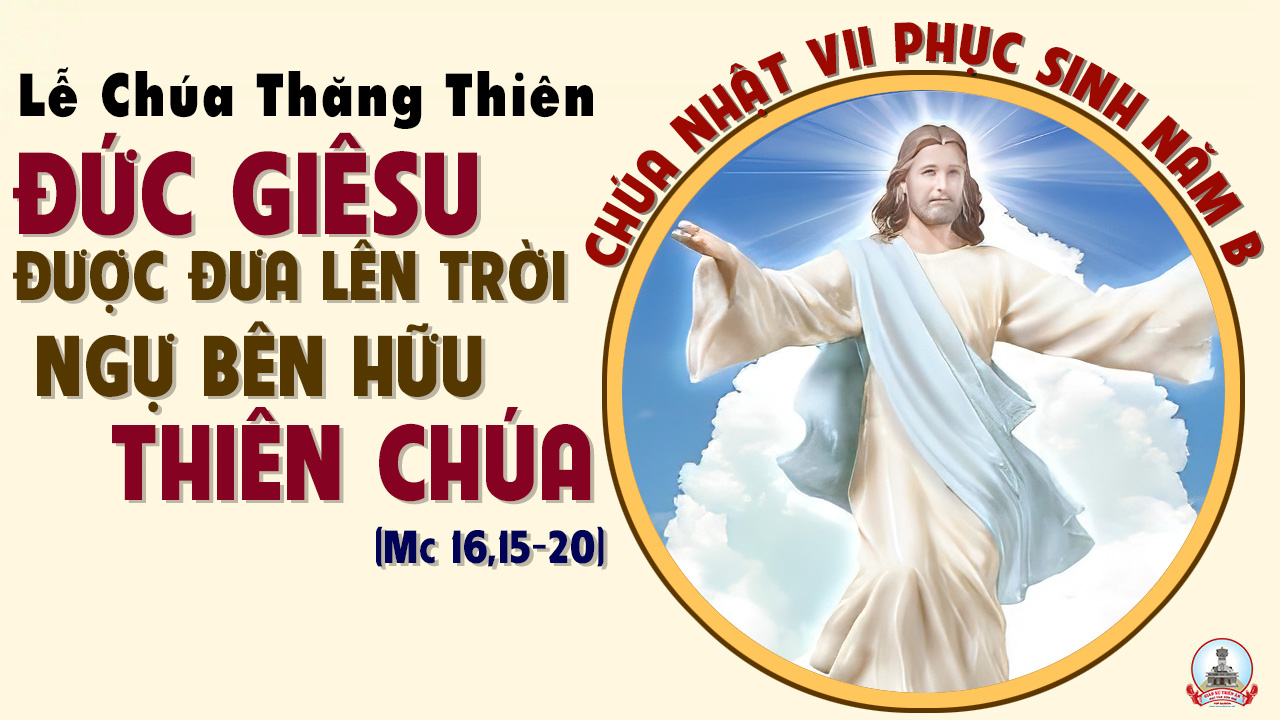 Ca Nguyện Hiệp Lễ 
CHÚA NGỰ LÊN
Phùng Minh Mẫn
Đk: Các tầng trời cao bừng lên ánh sáng. Đây Ngài ngự đến với tiếng kèn vang. Ngàn tinh tú ánh muôn hào quang. Mừng Đức Ki-tô bước lên ngai vàng.
**: Muôn triệu thần thánh hồn thơ lai láng. Cung nhạc chiến thắng tấu lên rền vang. Ngày cực thánh thiên cung hợp hoan nghênh đón Chúa ta ngự về Thiên đàng.
Tk1:  Quyền uy Ngài ngàn năm còn mãi. Ngài chính là Chúa muôn muôn loài. Ngài cai trị thế gian, tử thần khiếp run. Danh Ngài xiết bao uy hùng.
Đk: Các tầng trời cao bừng lên ánh sáng. Đây Ngài ngự đến với tiếng kèn vang. Ngàn tinh tú ánh muôn hào quang. Mừng Đức Ki-tô bước lên ngai vàng.
**: Muôn triệu thần thánh hồn thơ lai láng. Cung nhạc chiến thắng tấu lên rền vang. Ngày cực thánh thiên cung hợp hoan nghênh đón Chúa ta ngự về Thiên đàng.
Tk2: Ngài trở về cùng Cha từ ái. Để dọn đường trước cho dân Ngài. Nhìn lên trời ngút cao, con thầm ước ao bên Ngài sướng vui dường nào.
Đk: Các tầng trời cao bừng lên ánh sáng. Đây Ngài ngự đến với tiếng kèn vang. Ngàn tinh tú ánh muôn hào quang. Mừng Đức Ki-tô bước lên ngai vàng.
**: Muôn triệu thần thánh hồn thơ lai láng. Cung nhạc chiến thắng tấu lên rền vang. Ngày cực thánh thiên cung hợp hoan nghênh đón Chúa ta ngự về Thiên đàng.
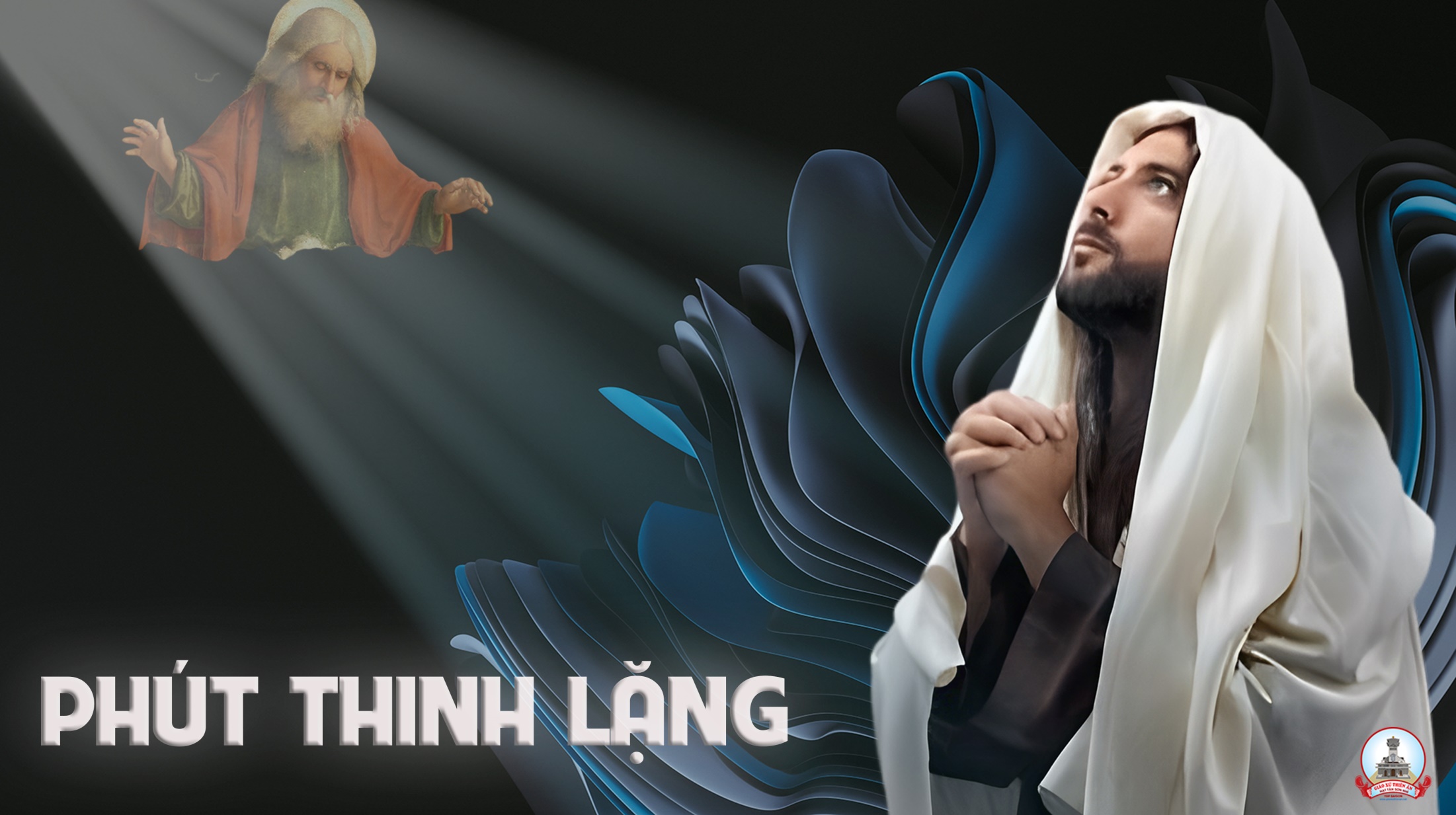 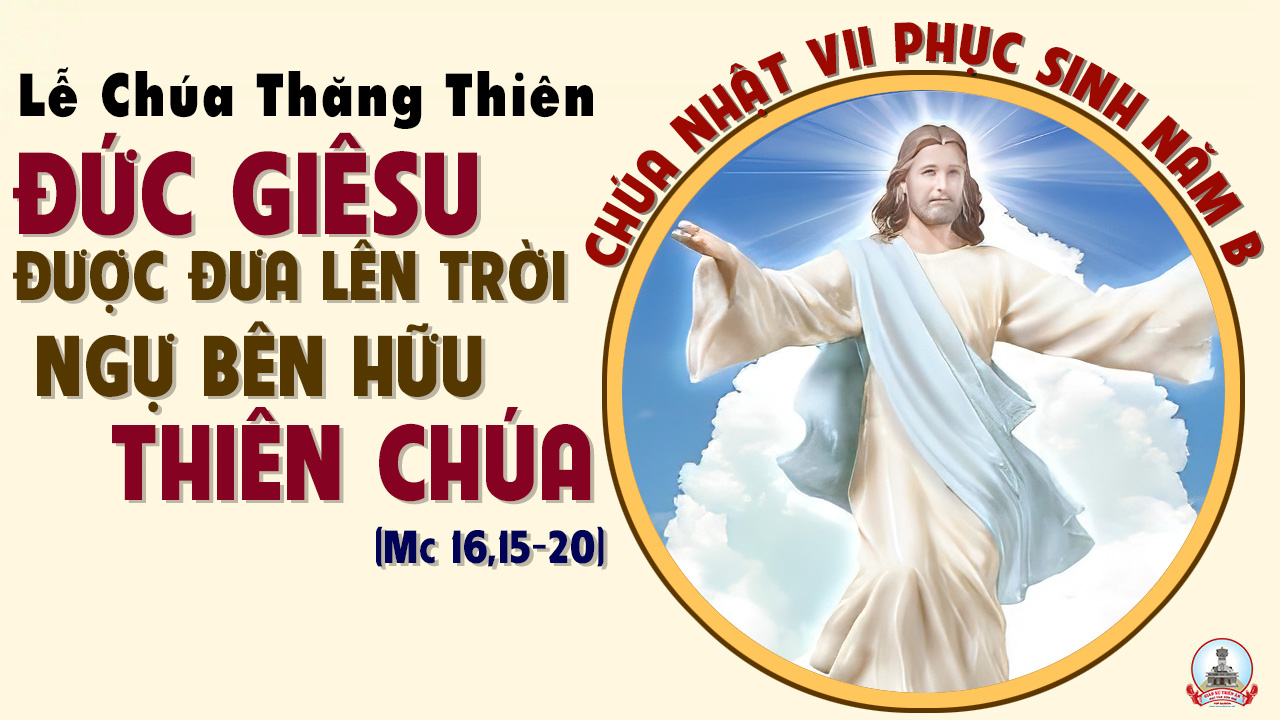 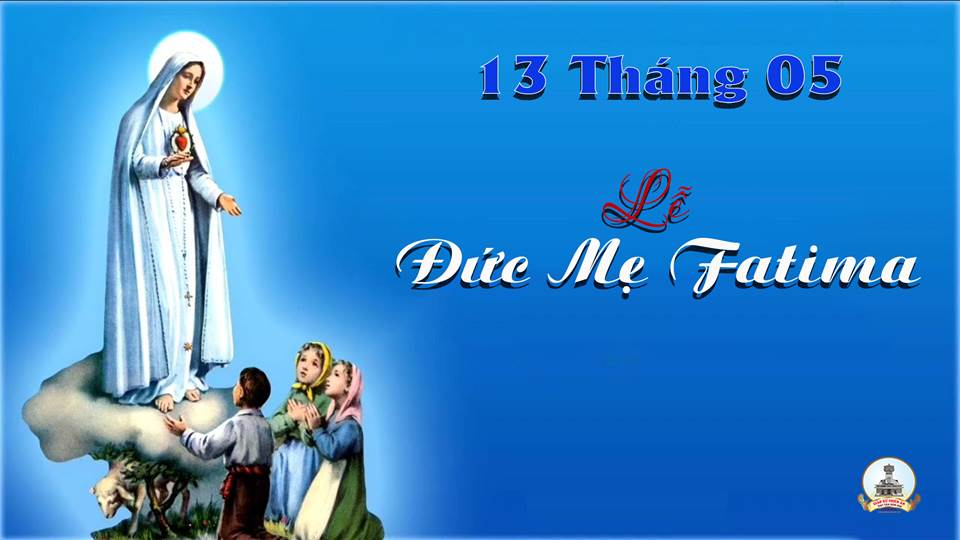 Bổn Mạng Xứ Đoàn
13 tháng 05
Xin cộng đoàn thêm lời cầu nguyện cho xứ đoàn chúng con
Ca Kết LễĐức Mẹ FatimaĐăng Khoa
Tk1: Lạy mẹ Ma-ri-a, Mẹ hiền dấu yêu của con. Ôi Mẹ thật diễm phúc, có Chúa ở cùng Mẹ luôn. Nay lòng con hát lên Danh Mẹ Ma-ri-a. Xin Mẹ cầu giúp và mãi mãi che chở con.
Đk: Mẹ Fa-ti-ma, Mẹ hiền của mọi thế nhân. Đoàn con xin đến dâng Mẹ một niềm mến yêu. Mẹ thương nhắn nhủ: hãy ăn năn cải thiện đời sống, tôn sùng trái tim Mẹ và năng lần hạt Mân Côi.
Tk2: Lạy Mẹ Ma-ri-a, phận người lắm phen hèn yếu. Giữa biển đời bát ngát, sóng gió gian khổ chẳng thiếu. Nay đoàn con ngước lên, xin Mẹ nâng đỡ hộ phù, soi đường chỉ lối cập bến Nước Trời hiển vinh.
Đk: Mẹ Fa-ti-ma, Mẹ hiền của mọi thế nhân. Đoàn con xin đến dâng Mẹ một niềm mến yêu. Mẹ thương nhắn nhủ: hãy ăn năn cải thiện đời sống, tôn sùng trái tim Mẹ và năng lần hạt Mân Côi.
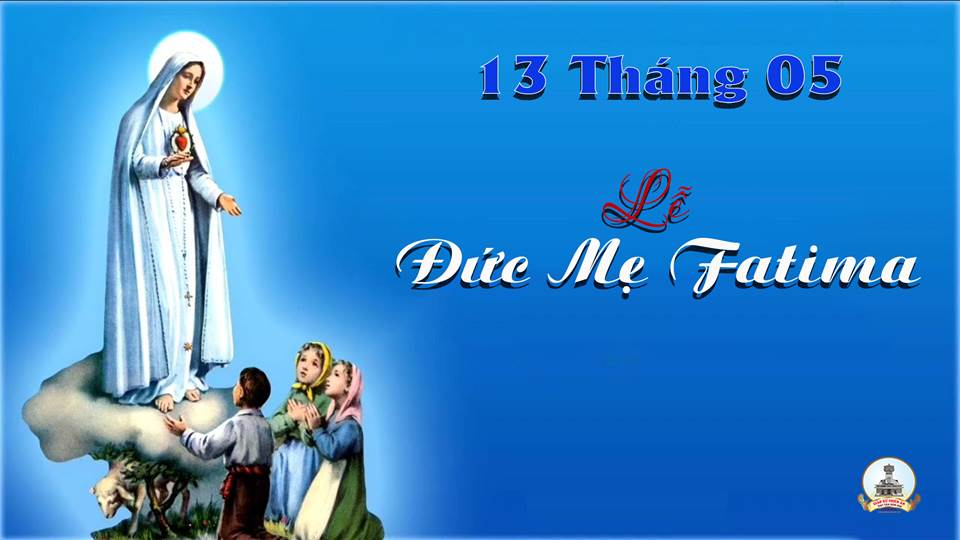 Bổn Mạng Xứ Đoàn
13 tháng 05
Xin cộng đoàn thêm lời cầu nguyện cho xứ đoàn chúng con
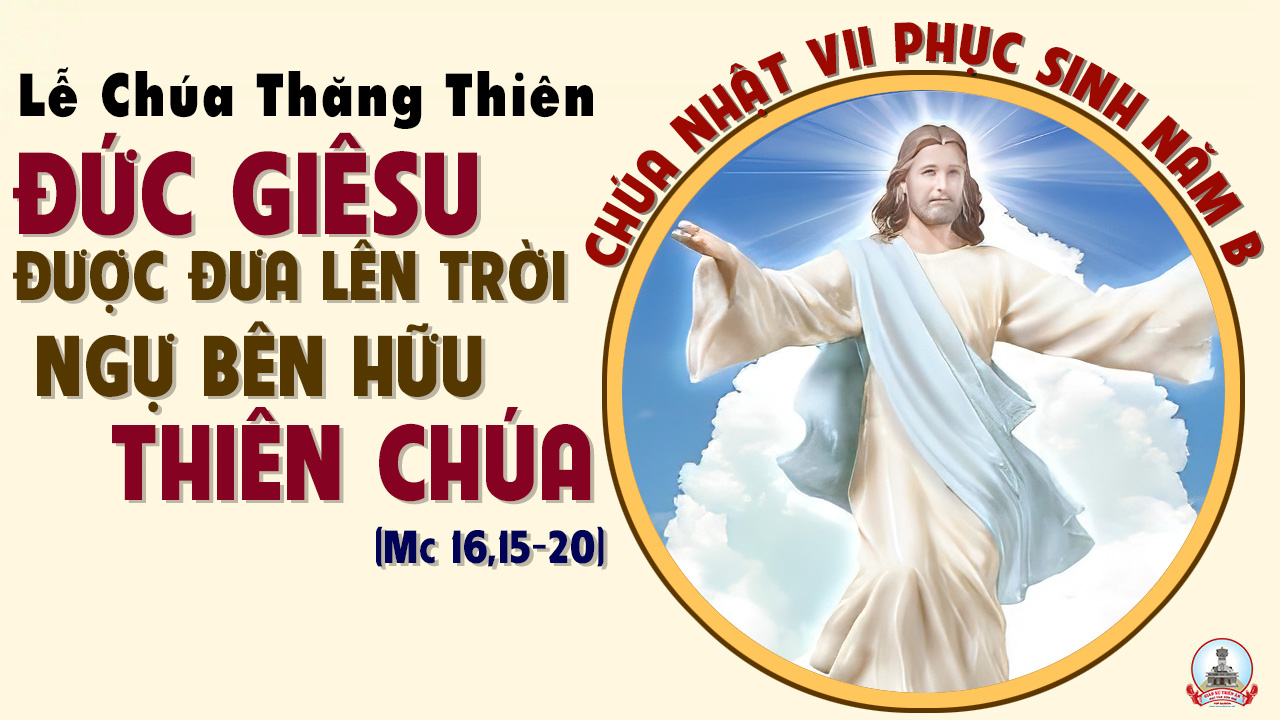